Introduction to Manufacturing
Inquiry Lesson: Introduction to Manufacturing
Introduction to the Manufacturing:
Teachers might choose to show any number of historical manufacturing events

Teacher will introduce the Linking Cube Person
Students will form teams of 3-4.  They will accurately replicate the Linking Cube Person based off the drawings and assembly videos.  They will document a procedures for recreating this Person through a Process Flow Diagram.
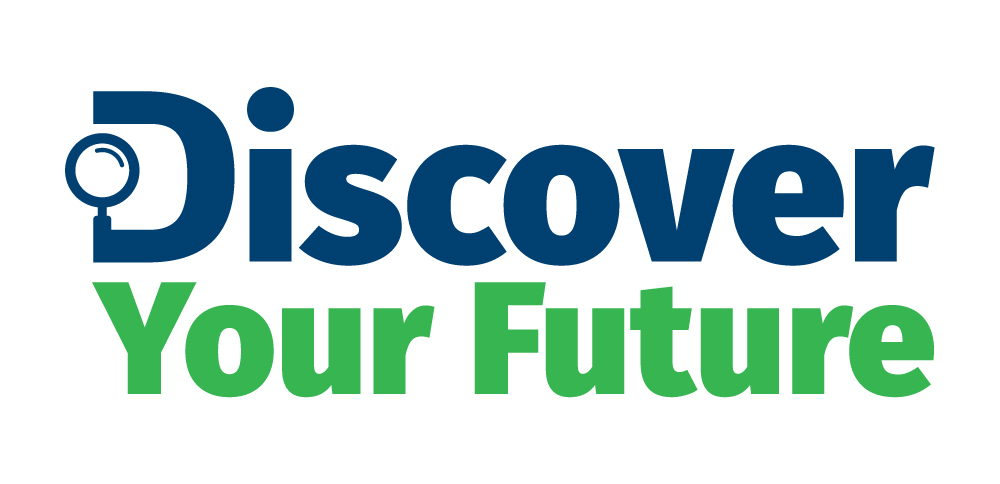 WV Adventures
Manufacturing
Vocabulary
Assembly Line
Process Flow
4
Essential Questions
How would you make a PB& J now?
5
Inspire
“The surest foundation of a manufacturing concern is quality.  After that, and a long way after, comes cost.”

Andrew Carnegie
6
What is an assembly line?
An assembly line is a manufacturing process which engages people (and sometimes robots) and machines in a production setting.  Each worker has a specific task.  The process moves from worker to worker until the product is made whole.

Henry Ford is given credit to the creation of this new mass production method.  These large production plans used standard parts in order to create an assembly line for cars.
7
Assembly Line Planning
8
Manufacturing Process
Process Flow: diagrams are used to plan out and account for steps in the assembly line.

Define the Process 
Determine Constraints
Brainstorm Possible Steps
Organize these steps so they make sense in sequence
Show the Flow
9
[Speaker Notes: You might relate the Process Flow Design to a Conceptual Model.]
1
Place 2 Slices of Bread on a Clean Plate
Process Flow Example
2
Use a clean knife to spread peanut butter on side of the bread slice
Steps for Making a PB&J
In this example the process flow describes and maps the steps for assembling a Peanut Butter and Jelly Sandwich
Notice That All Steps Are Numbered.
3
Use clean knife to spread jelly on one side of the 2nd slice
4
Place both slices of bread together evenly so that the peanut butter and jelly are in the middle
5
Use clean knife to slice the sandwich evenly at 45 degrees
10
[Speaker Notes: This one is simple and often utilized in education when you are trying to get students to organize a procedures.
The PB&J assignment is notorious for getting students to think about sequence and also the clarity for which they are providng the user.]
1
Place 2 Slices of Bread on a Clean Plate
Process Flow Example
2
Use a clean knife to spread peanut butter on side of the bread slice
Steps for Making a PB&J
In this example the process flow describes and maps the steps for assembling a Peanut Butter and Jelly Sandwich
Notice That All Steps Are Numbered.
Arrows indicate the flow of operation
3
Use clean knife to spread jelly on one side of the 2nd slice
4
Place both slices of bread together evenly so that the peanut butter and jelly are in the middle
5
Use clean knife to slice the sandwich evenly at 45 degrees
11
1
Place 2 Slices of Bread on a Clean Plate
Process Flow Example
2
Use a clean knife to spread peanut butter on side of the bread slice
Steps for Making a PB&J
In this example the process flow describes and maps the steps for assembling a Peanut Butter and Jelly Sandwich
Notice That All Steps Are Numbered.
Arrows indicate the flow of operation
Steps include what is required to complete: Tools/Materials/etc
3
Use clean knife to spread jelly on one side of the 2nd slice
4
Place both slices of bread together evenly so that the peanut butter and jelly are in the middle
5
Use clean knife to slice the sandwich evenly at 45 degrees
12
Questions
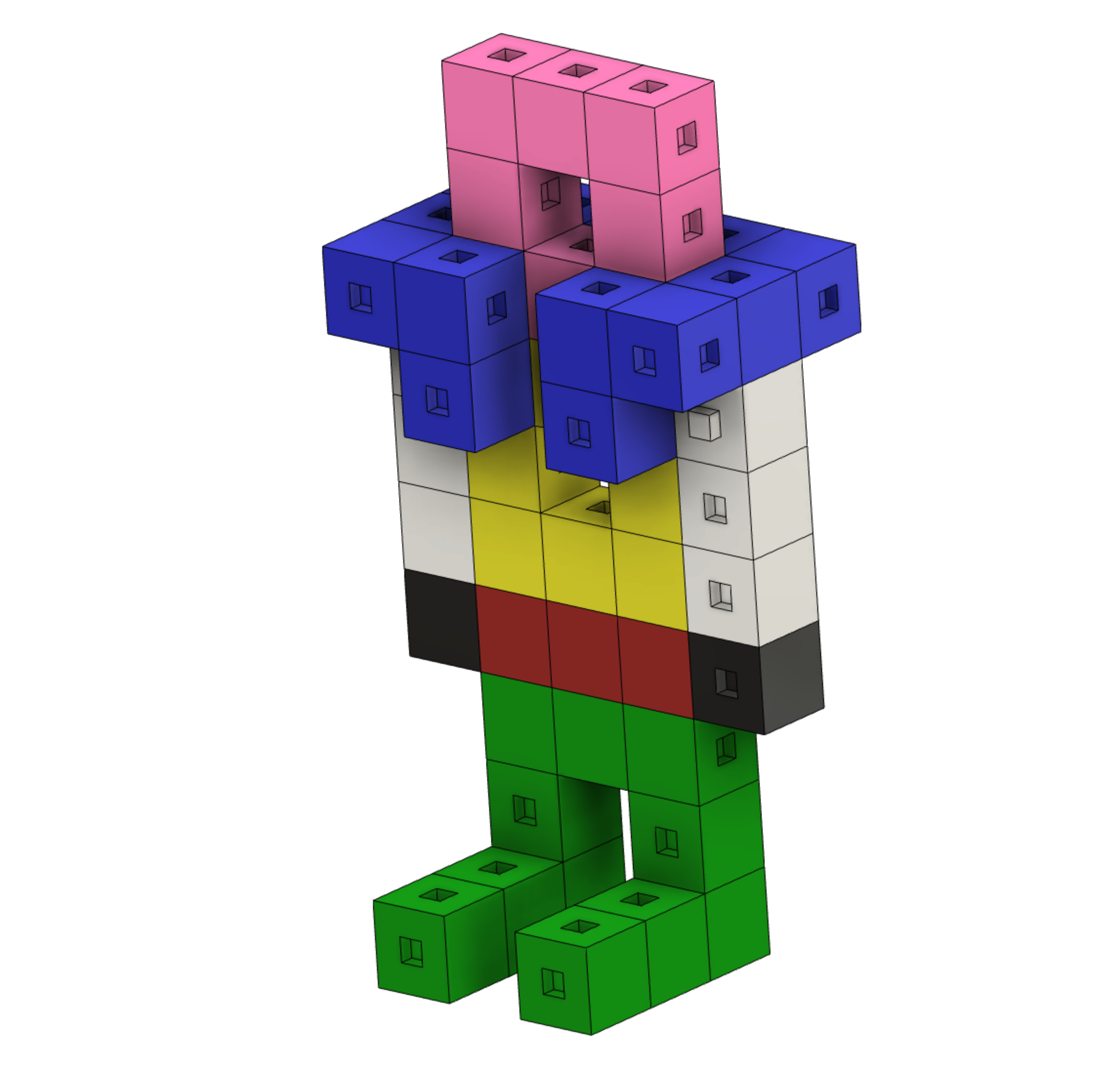 Can you create this type of Process Flow Design in Building the Linking Cube Person
13
Resources
History.com Editors. (2012, May 30). The assembly line: Then and now. History.com. Retrieved March 1, 2022, from https://www.history.com/topics/inventions/history-of-the-holidays-the-story-of-labor-day-video
History.com Editors. (2009, November 9). Henry Ford. History.com. Retrieved March 15, 2022, from https://www.history.com/topics/inventions/henry-ford
 Learn how everything works! HowStuffWorks. (n.d.). Retrieved March 2, 2022, from http://entertainment.howstuffworks.com/4169-assembly-line-crayola-crayons-video.htm
14